Stratégia EÚ pre retailových investorov
Kolektívne investovanie na Slovensku
9 November 2023
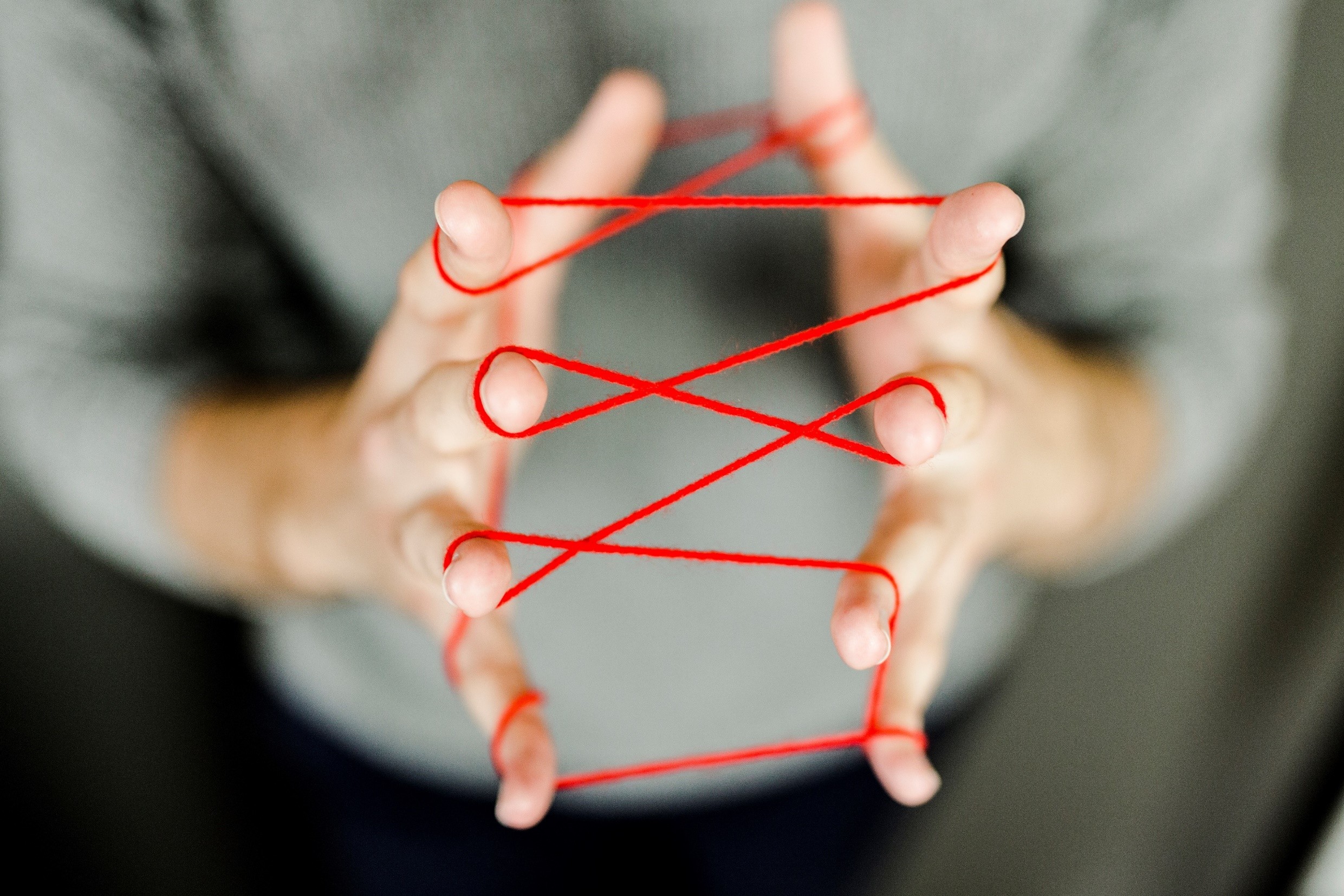 EP + ER
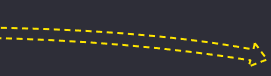 Verejná diskusia
August 2023
2025
 Najskoršia možná účinnosť RIS
Máj 2023
Návrh RIS EK
Jún 2024
Voľby do EP
Súčasnosť
Stratégia EÚ pre retailových investorov
Problém aktivizácie retailových investorov na kapitálovom trhu
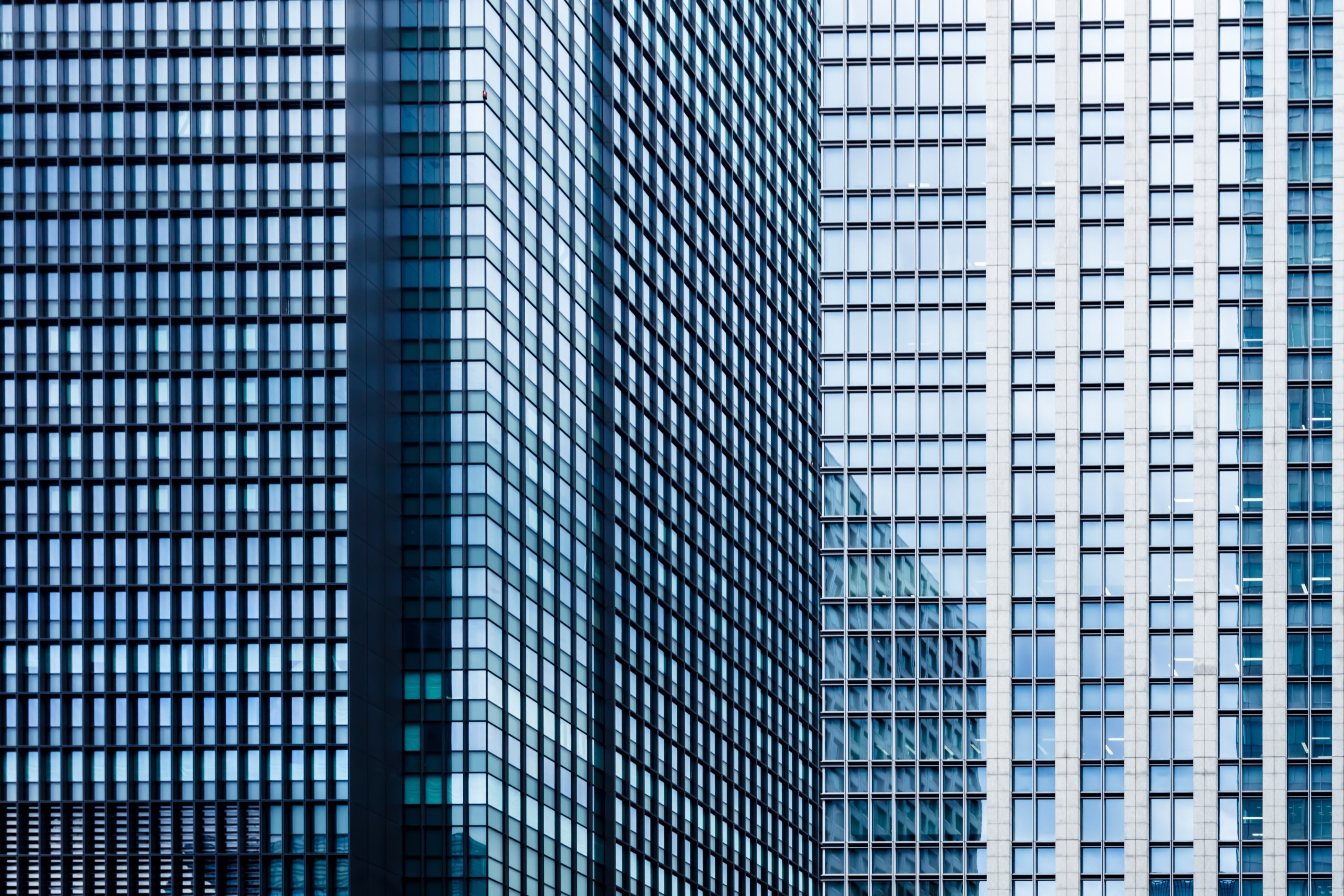 Cieľ
=
Zatraktívnenie investícií poskytnutím väčšej hodnoty investorom
Prístup EK
Stratégia pre retailových investorov (RIS)
Prehlbuje existujúce pravidlá 
Omnibus smernica (MiFID II​, IDD​, UCITS/AIFMD​, Solvency II​) a Nariadenie o PRIIPs​
Zahŕňa všetky etapy, ktorými retailový investor pri investovaní prechádza
Problém
Pretrvávajúca nízka účasť retailových investorov na kapitálovom trhu
Dôvody (mimo iné): Nedôvera, vysoké náklady a finančná gramotnosť
Stratégia EÚ pre retailových investorov
Suitability and appropriateness
Stratégia EÚ pre retailových investorov (RIS)
UCITS
Value for money ​
MiFID
Inducements
IDD
Marketing
AIFMD
PRIIPS
Solvency II
Product governance
Harmonizácia distribútorov
RIS
Disclosures​
Proporcionalita u skúsených investorov​
Digitalizácia a kompetencie dohľadu
Podpora finančnej gramotnosti
Stratégia EÚ pre retailových investorov
Zhrnutie hlavných dopadov na trh – 5 kľúčových oblastí
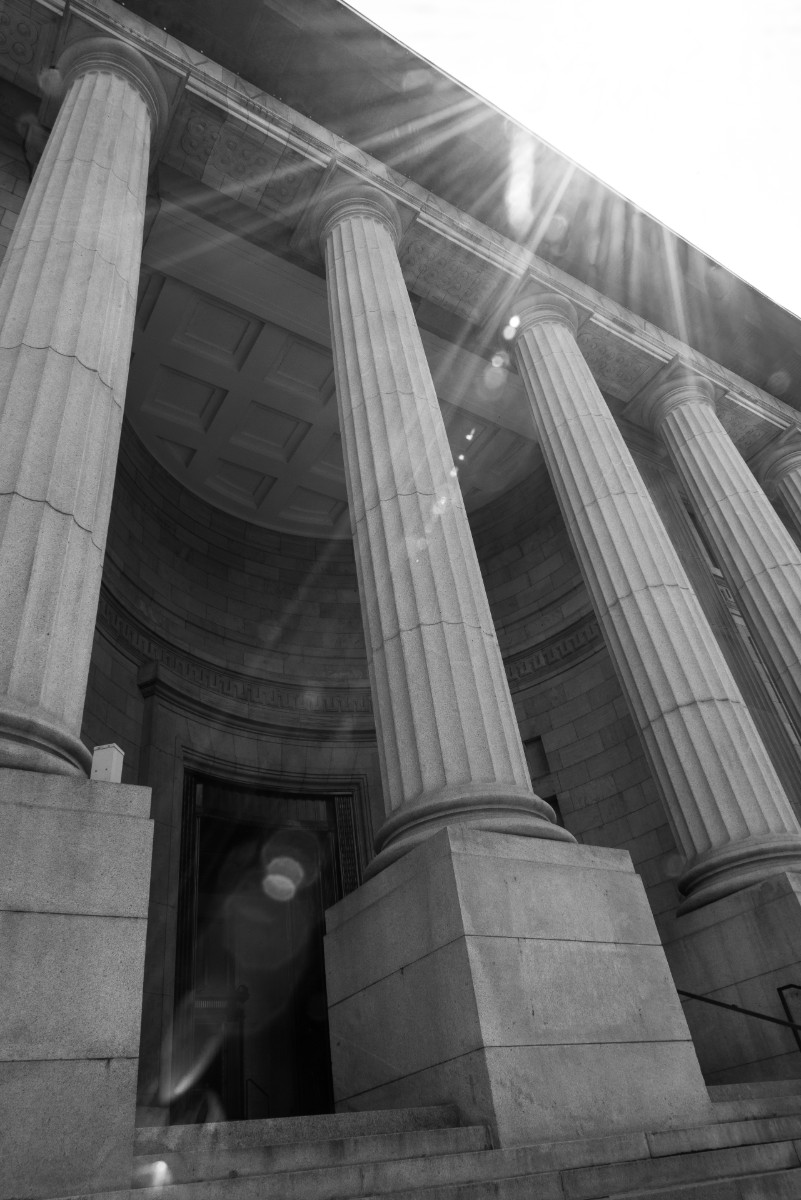 Inducements
Inovácie a výzvy
Výnosy
Model poskytovania služieb
Distribúcia
Stratégia EÚ pre retailových investorov
Pozícia hlavných zúčastnených strán
Regulátor
Trh
Dohľad
Stratégia EÚ pre retailových investorov
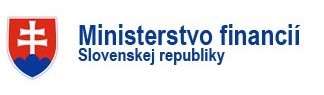 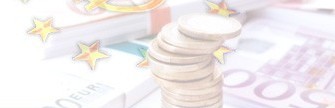 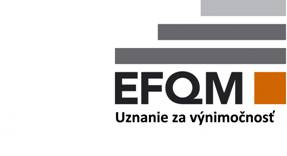 Riadne predbežné stanovisko k balíku RIS – Slovenská republika podporuje zámer:
zlepšiť spôsob poskytovania informácií o investičných produktoch a službách retailovým investorom tak, aby boli tieto informácie zrozumiteľnejšie a mali štandardizovanú formu 
prispôsobenie pravidiel zverejňovania digitálnemu veku a udržateľnosti,  dôraz sa kladie na najlepšie záujmy retailových investorov,
chrániť retailových investorov pred zavádzajúcim marketingom,
riešiť potenciálne konflikty záujmov pri distribúcii investičných produktov čiastočným zákazom stimulov, 
zvýšiť transparentnosť s cieľom, aby investičné produkty prinášali skutočnú hodnotu za peniaze,
zachovať vysoké štandardy odbornej kvalifikácie finančných poradcov,
znížiť administratívnu záťaž a zlepšiť prístupnosť produktov a služieb pre sofistikovaných retailových investorov,
posilniť spoluprácu v oblasti dohľadu,
posilniť rozhodovanie spotrebiteľov rozvíjaním ich finančnej gramotnosti.
EY capital markets tím
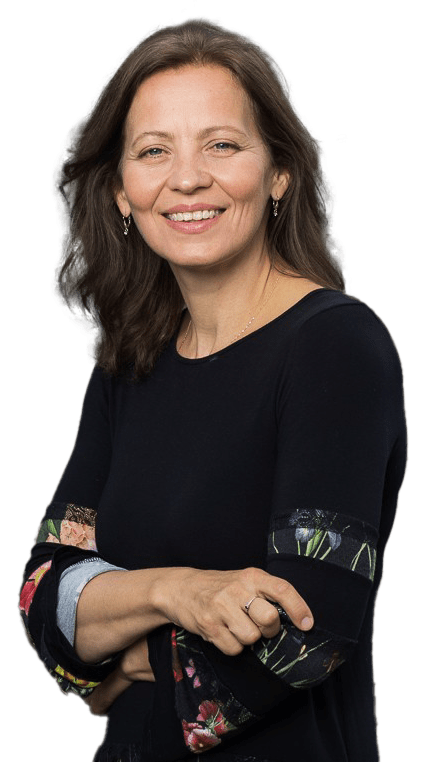 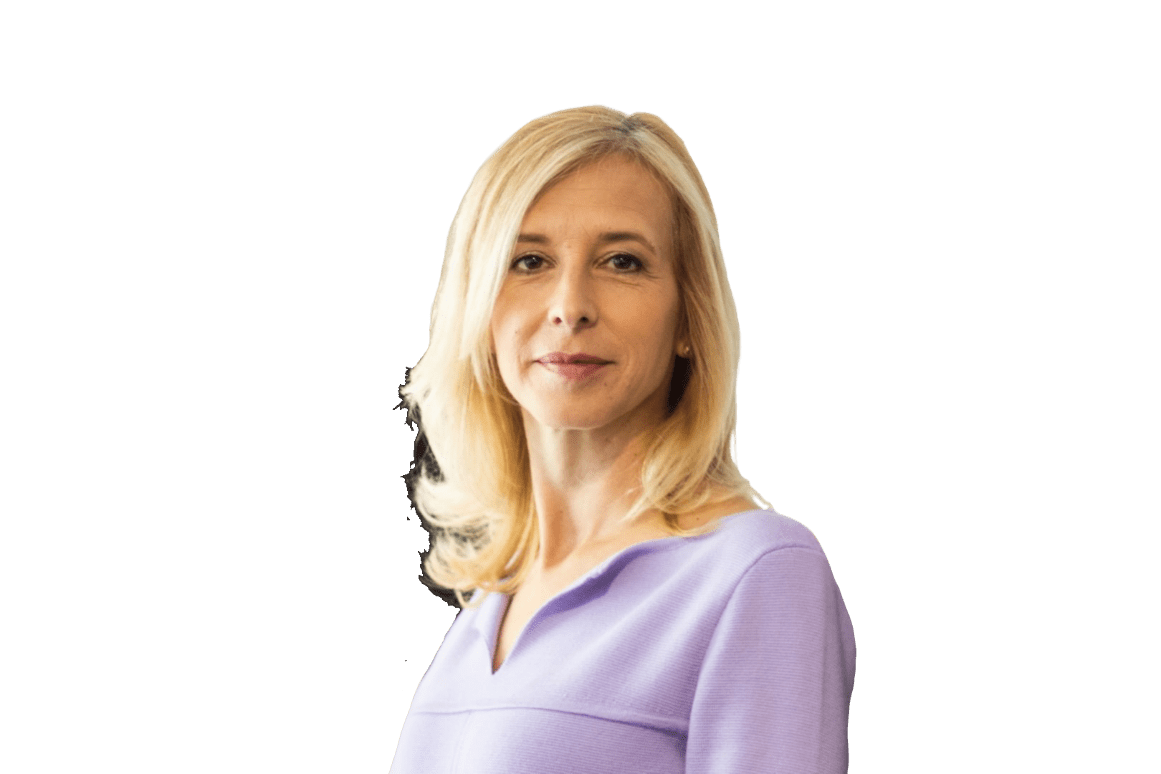 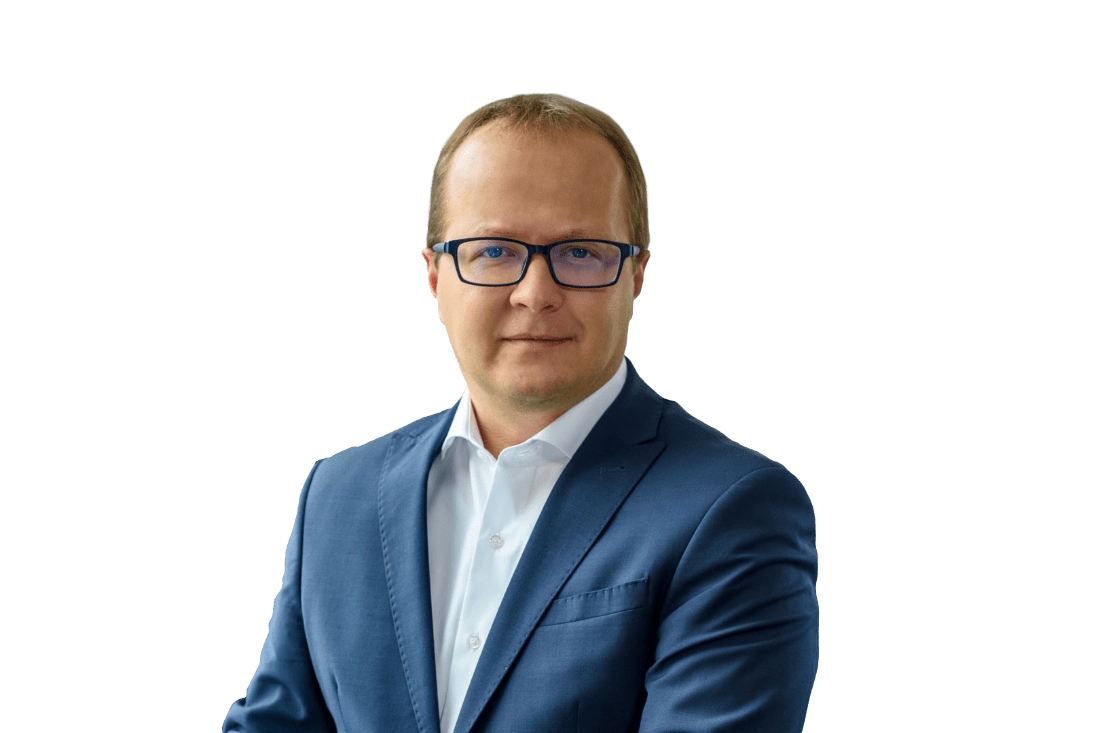 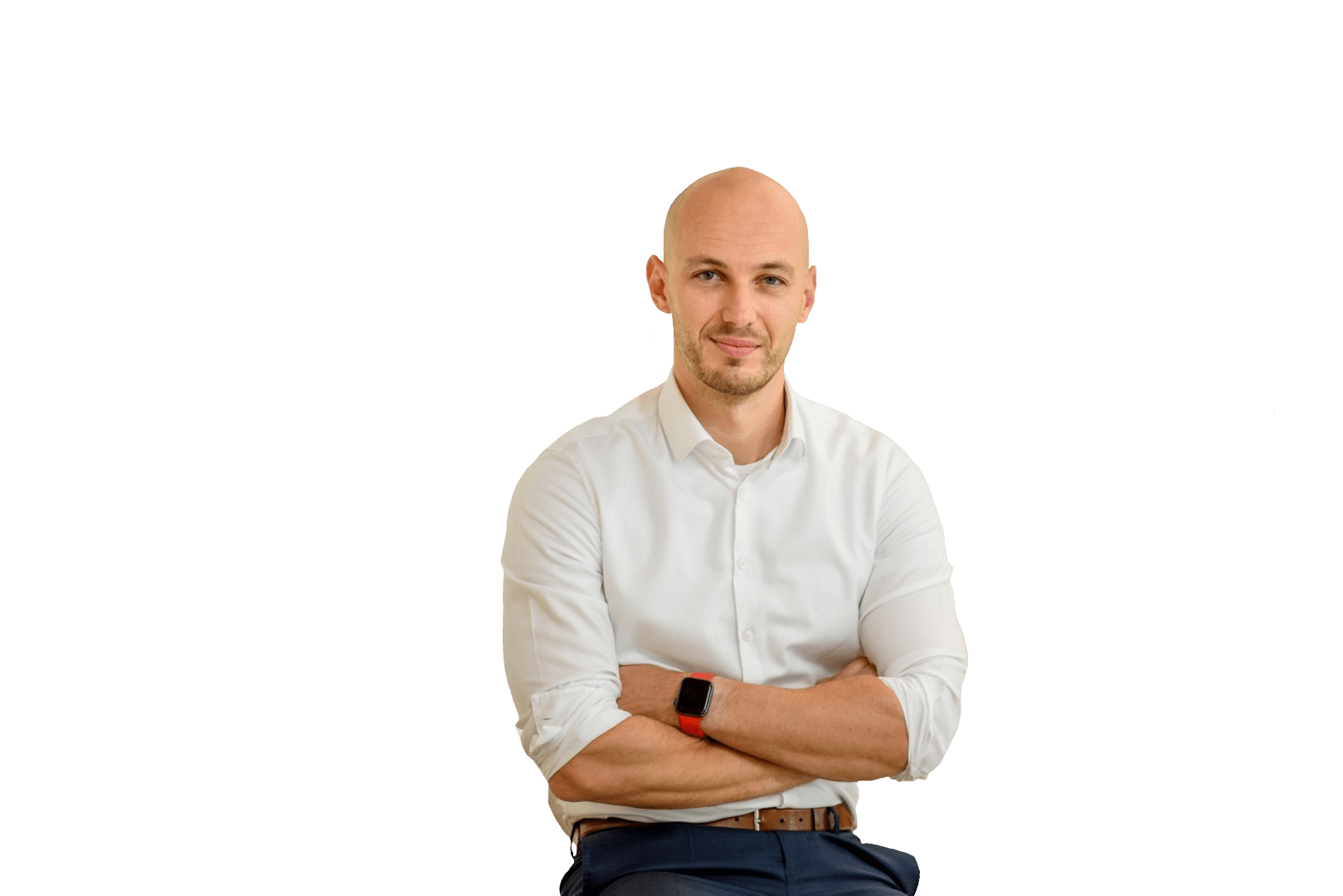 Marek Mikolaj
Partner
Financial Accounting Advisory Services | Climate Change and Sustainability Services
Tomáš Nagy
Partner
Oddelenie daňového poradenstva
Tatiana Knošková
Partner
EY Law
Alena Šebestová
Senior regulatory expert
Financial Services Consulting
Stratégia EÚ pre retailových investorov